FAMILY MEDICINE
The specialty of family medicine was created in 1969 to fulfill the generalist function in medicine, which suffered with the growth of sub specialization after World War II.
Family practice is the medical specialty that provides continuing and comprehensive health care in a personalized manner to all ages and families regardless of the presence of disease or nature of the presenting complaint.
Why family medicine?
1. The recent changes in medicine.
2. The growth of specialization.
3. The fragmentation of the health care delivery system.
4. The social changes.
5. The appearance of a new pattern of illness.
6. The need for better doctor-patient relationship.
7. The high cost of inpatient care.
8. The limitation of resources.
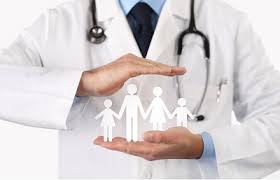 Family Medicine Principles
1) Family physicians do not just treat patient, they care for people. The care of the patient (the whole patient) is the primary goal

2) Family physicians provide continuous health care, the care is not terminated by cure of illness, the end of treatment or the incurability of an illness.

3) Family physician provides comprehensive health care and is available for any health problem in a person of either sex and of any age.
[Speaker Notes: Family physician never says to a patient I am sorry but your problem is not in my field. You will have to see somebody else. They may of course refer a patient to another physician but this does no imply that their responsibility has ended.]
4) Family physician attaches importance to the subjective aspects of medicine.
5) Family physician is a manager of resources. 
Family physician must often diagnose what things are not rather than what they are.
6) Family physician provides cost-effective health care
7) Family physician sees every contact with patients as an opportunity for prevention or health education
8) Family physician sees a patient at the office, in their houses and in the hospital.
[Speaker Notes: : being the first contact physician he or she has control of resources and is able within certain limit to control admission to hospitals, use of investigations prescription of treatment and referral to hospitals.]
9) Family physician develops special relationship with the patient as a result of both duration and intensity of care thus achieving patient satisfaction.
10) Family physician sees himself as part of  a community wide networks of supportive and health care agencies.
[Speaker Notes: This relationship is itself therapeutic]
This will result in :
Continuing, comprehensive, personalized care
Early detection and management of illness 
Prevention of diseases and maintenance of health 
Improving quality of primary care.
The skills of Family Physician
1) The solution of undifferentiated problems in the context of continuing relationship with family. The symptoms present tend to be unorganized and undifferentiated while those encountered in hospital tend to be medicalized and more differentiated. 

2) 	Preventive Skills: The identification of risks & early deviation from normality who are known to physician. 

3) 	Therapeutic Skills: The aim of doctor – patient relationship is to maximize the effectiveness of all kinds of therapy. 

4) 	Resource management skills: employment of resources of the community and health care system for the benefit of the patient. This includes the skills of management, consultation & referral.
Primary health care
The quality of health care in any country is associated with primary care performance.
Primary health care is an essential part of every health care system in the world. 
The higher the primary care physician – to – population ratio the better most health care outcomes are.
Primary care has to be the keystone base in an integrated system. It has to be part of the national, social and economic structure
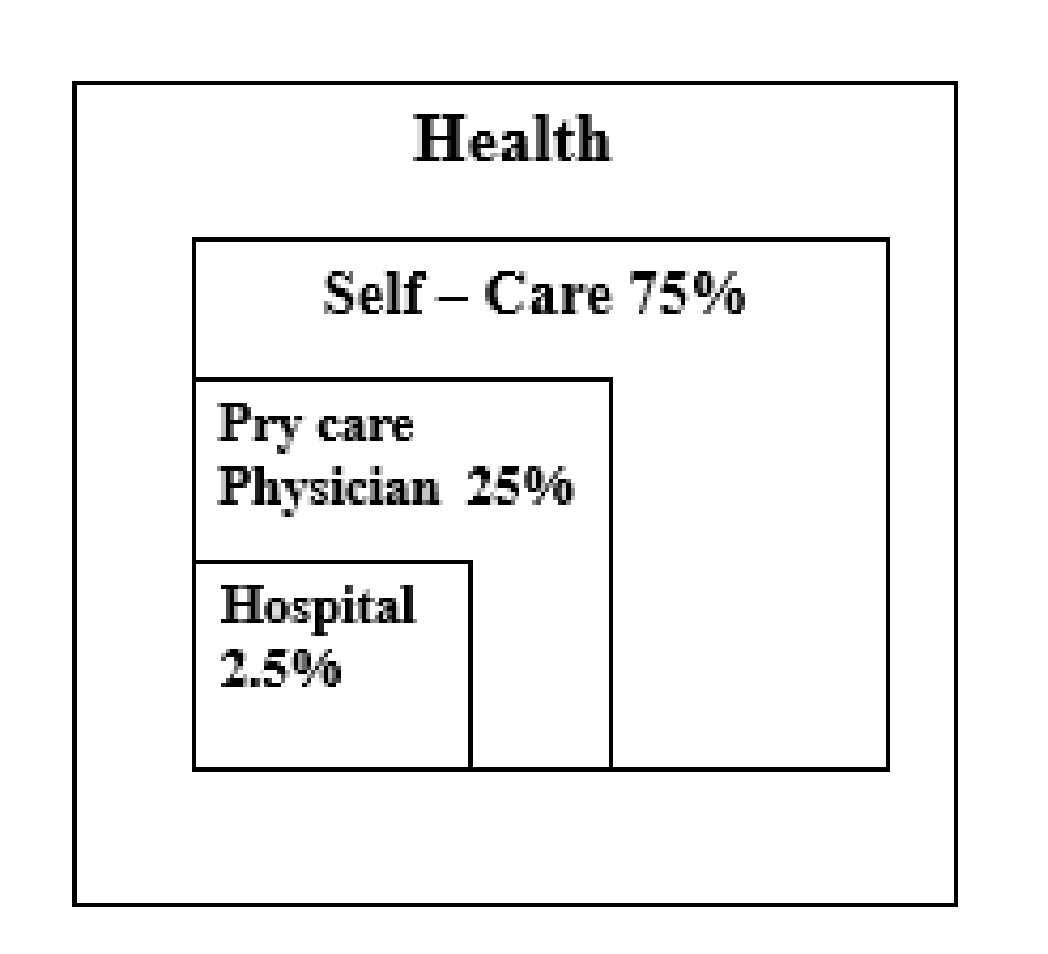 It should be :
Available (when patient has urgent or chronic complaints)
Accessible (Geographically)
Affordable (financially)
Appreciated and understood 
5.	Comprehensive
	Provides broad range of services including acute and chronic diseases management, prevention and psychological management, Care in clinic, hospital and nursing home or via telephone.
6.	Coordinated
	Aware of pt entire list of problems and is central source of information about patient care. Control pt. referral to specialists, manage care delivered by team of health care workers and translate specially advice for pt.
7.	Continuous
	Develop long term relationships with pt. maintain longitudinal record of pt. problems and promote health over the long term.
8.	Accountable
	Responsible for broad range of health issues and outcome and is pt. advocates in health care system.
	Educate pt. about treatment outcome, prognosis and understand pt. preferences.
Cure, relieve and comfort
Primary health care priorities
Promote and prevent
Rehabilitation
Why shifting health care from hospital setting to outpatient setting ?
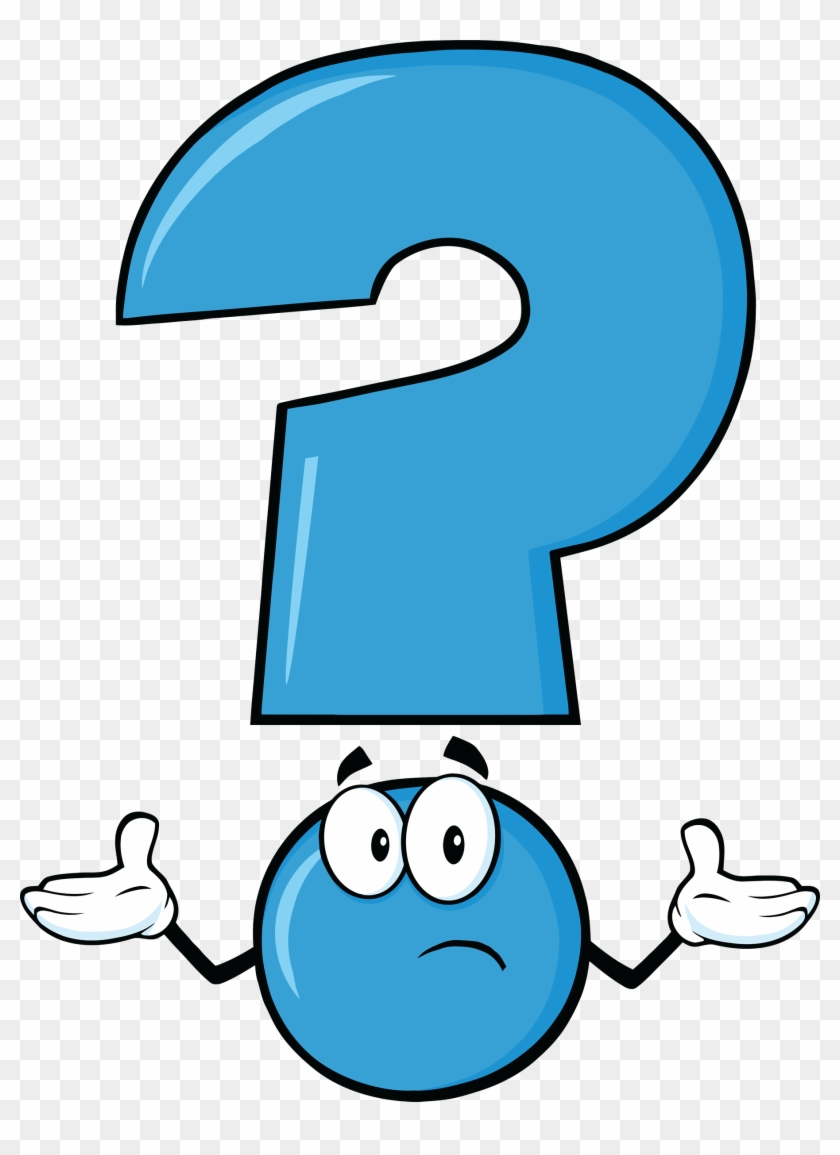 [Speaker Notes: 1)	 Expense
	Outpatient care tends to be much less costly

2)	Technologic advances
	This allows sophisticated diagnostic and therapeutic measures to be performed without hospitalization

3)	Patient preference]
What are the Differences between outpatient & hospital care?
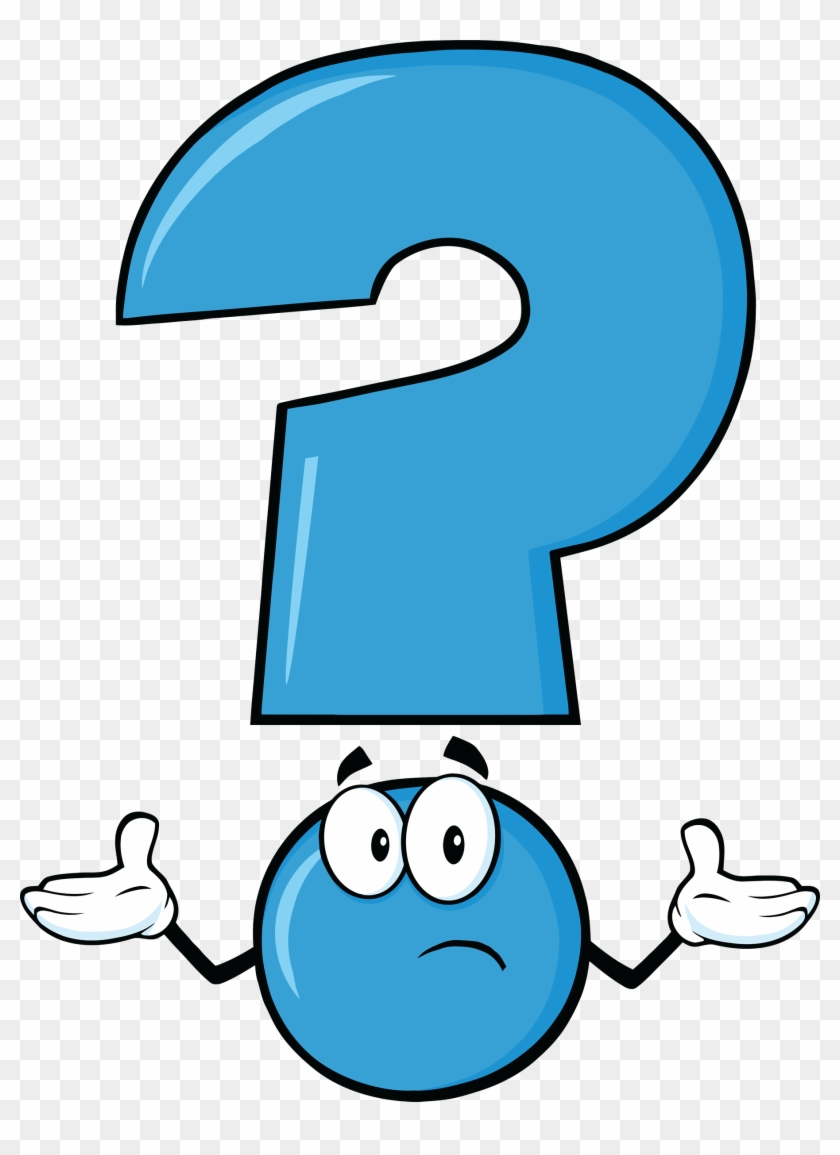 [Speaker Notes: 1)Differences in disorders:
	a) Different spectrum of ailments (common things occur commonly)
	b) Symptoms often nonspecific e.g. tiredness & dizziness, knowing how to approach this is skill unique to out p.t dr.
	d) Frequent psychosocial component 50%

2) Differences in approach to evaluation & management
	a) More stepwise approach using time as ally.
	b) In addition to cure goals include prevention & maintenance of highest possible level of functioning. The focus not simply on disease or even symptoms but on p.t well being. 

3)Differences in physician – p.t relationship:
	in p.t setting physician – p.t relationship tends to be paternalistic physician write orders about their p.t & medical care is by team of doctors. P.t often unable to name the physician.
	In outpatient setting physician less paternalistic, more of health advisor & 	counselor whose ability to educate, persuade, and negotiate will determine whether the advice is followed or not.

4)Differences in physician rewards:
	Caring for p.t overtime, keeping them out of hospital and as healthy and functional as possible is both the challenge and the joy of out p.t primary care.]
What are the Fundamental Ethical Principles in health care ?
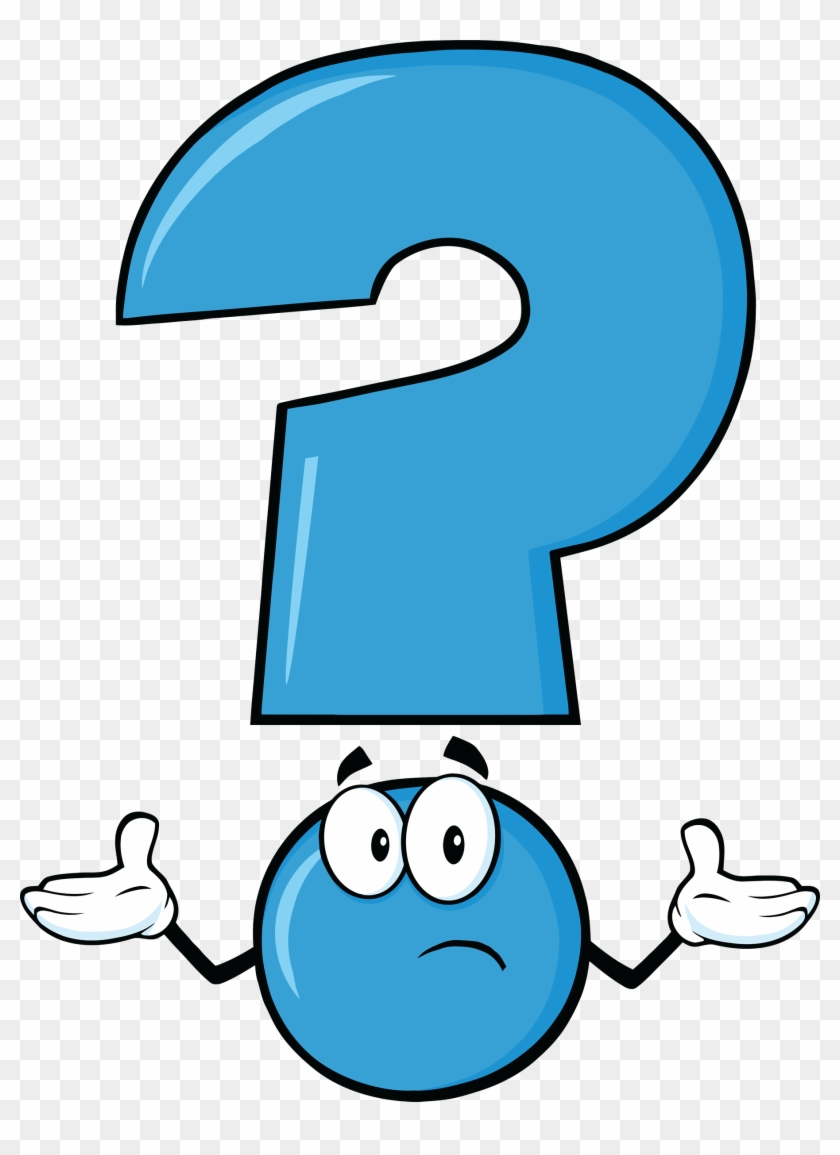 [Speaker Notes: Justice (or equity)
Respect for persons
	a) Respect for autonomy
	b) Informed consent
	c) Truth – telling		
	d) Respect of confidentiality

3) Beneficence (doing good and not harming patient)]
Thanks